Silben
3 Buchstaben
Übungsart:
Titel:
Quelle:
Siegbert Rudolph

Silbe ist nicht gleich Wort!
C:\Users\Master\OneDrive\01 Übungsdateien\Am Anfang\Silbenübungen\3 Buchstaben.pptx - Seite 1
2
Silbenübung
Klick!
mel
nor
bos
gor
kal
els
mit
sit
koz
lex
fax
lax
set
als  
mes
lok
muk
bol
rad
kek
sod
kud
buz
mes
fes
nor
kop
bol  
tim
mat
dil
müt
mät
häf
wür
kür
rot
sot
kok
ert
met
mit 
kel
men
lem
len
sit
sef
rit
ret
mip
mep
tez
tis
fel
gel  
wet
zet
wit
zit
büf
dör
räd
ker
cer
fur
mor
gol
gen
wer  
spa
spe
stu
flö
flä
flü
trü
trö
trä
slä
sle
klo
spö
stä 
brä
brö
bri
nef
ref
kes
ses
das
fäg
gef
hif
viz
pez
vek  
nak
xak
fra
flä
glü
glö
pin
gas
gäk
wak
wip
wep
hep
hip  
C:\Users\Master\OneDrive\01 Übungsdateien\Am Anfang\Silbenübungen\3 Buchstaben.pptx - Seite 3
3
Silbenübung
Klick!
bra
bro
dru
gro
klo
kle
bri
gru
klu
sle
sla
kla
gla
glo  
man
han
hen
sen
lem
wen
won
lan
län
mäm
tem
räm
gim
gen  
spo
spa
spu
fle
fla
flu
brü
brö
brä
slö
slü
klü
spü
spä 
trä
trö
tri
tra
tro
tru
trü
zaz
zäl
zem
zim
sim
sed
fed  
gag
fal
fre
frä
flü
flö
pes
pas
päs
pla
flo
gro
grü
gra  
raf
laf
baf
sag
käl
lim
min
sir
kik
plo
plü
spa
glu
bäs 
taf
häf
tef
feg
meg
heg
big
nig
päl
säl
kel
läl
pif
kes  
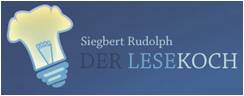 C:\Users\Master\OneDrive\01 Übungsdateien\Am Anfang\Silbenübungen\3 Buchstaben.pptx - Seite 2
4
Üben verbessert die Fertigkeit!
Wer nicht übt, wird nicht gescheit!
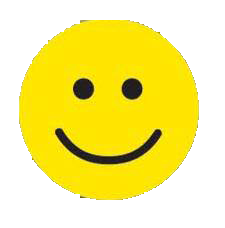 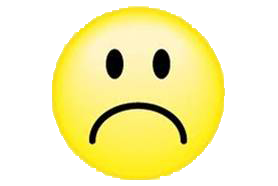 Hurra, wieder ein Stück weiter!
C:\Users\Master\OneDrive\01 Übungsdateien\Am Anfang\Silbenübungen\3 Buchstaben.pptx - Seite 4